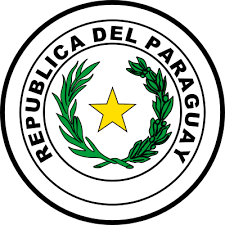 PROYECTO DE PRESUPUESTO EJERCICIO FISCAL 2019
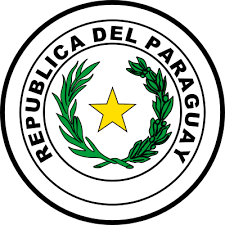 EVOLUCION DEL PRESUPUESTO DE LA 
FF AA DE LOS ULTIMOS 8 AÑOS
PROYECTO DE PRESUPUESTO 2018
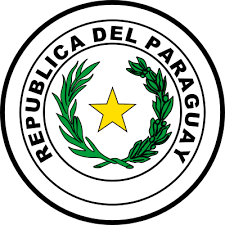 PROYECTO DE PRESUPUESTO 2019
OBJETIVOIDENTIFICAR LA JUSTIFICATIVA DEL PROYECTO DE PRESUPUESTO DEL MDN PARA EL EJERCICIO FISCAL 2019
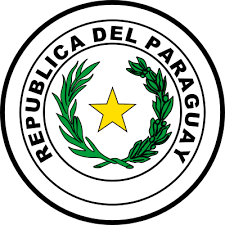 PROYECTO DE PRESUPUESTO 2019
SUMARIO
Presupuesto consolidado del Ministerio de Defensa Nacional FF-10 y FF-30.
Justificativa del Presupuesto por nivel de ejecución.
Proyectos de Ejecución del Presupuesto de Inversión
Ejecución Presupuestaria al 31 de agosto del 2018
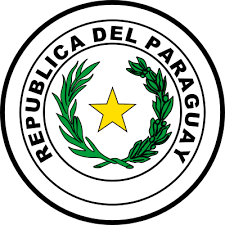 PROYECTO DE PRESUPUESTO 2019
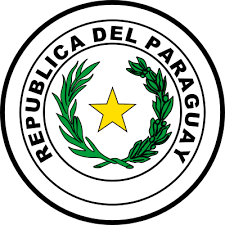 PROYECTO DE PRESUPUESTO 2019
EL AUMENTO DEL GRUPO 100, ES POR EL CRECIMIENTO VEGETATIVO (AUMENTO DE EGRESADOS DE LA ESCUELA DE FORMACION Y EL AUMENTO DEL SALARIO MINIMO LEGAL VIGENTE. 3,5% PARA DAR CUMPLIMIENTO A LA LEY N° 4493/11.)
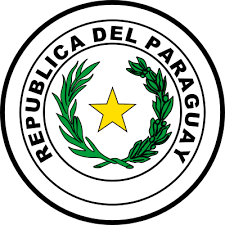 PROYECTO DE PRESUPUESTO 2019
EL GRUPO 200, ES PARA HONRAR LA DEUDA HISTORICA CON LAS EMPRESAS PRESTATARIAS DE SERVICIOS BASICOS, PARA EL MANTENIMIENTO Y REPARACION DE LAS INSTALACIONES EDILICIAS, DEL PARQUE AUTOMOTOR Y EQUIPOS EN GENERAL.
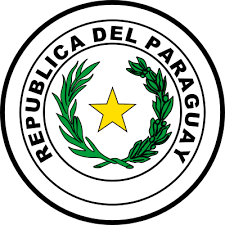 PROYECTO DE PRESUPUESTO 2018
EL GRUPO 300, ES PARA MANTENER LA OPERATIVIDAD DE LAS UNIDADES MILITARES CON LA ADQUISICION DE BIENES DE CONSUMO (PRODUCTOS ALIMENTICIOS, VESTUARIOS, COMBUSTIBLES, UTILES DE OFICINA, ELEMENTOS DE LIMPIEZA, REPUESTOS Y OTROS).
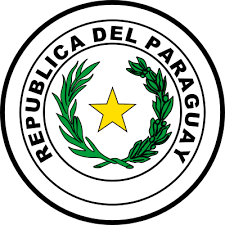 PROYECTO DE PRESUPUESTO 2019
EL GRUPO 500, EL MAYOR PORCENTAJE SERA DESTINADO PARA EL EQUIPAMIENTO Y ADQUISICION DE TECNOLOGIA PARA LAS FUERZAS ARMADAS Y OBRAS  PARA MEJORAR LA INFRAESTRUCTURA DE LAS UNIDADES.
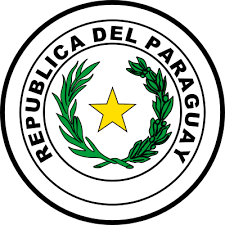 PROYECTO DE PRESUPUESTO 2019
GRUPO 800, ESTA DESTINADO PARA PAGO DE INDEMNIZACIONES POR INVALIDEZ O BAJA DEL PERSONAL EN ACTOS DE SERVICIO Y  BECAS POR CURSOS DE CAPACITACION (38 PERSONAL EN EL EXTERIOR Y 75 EN INSTITUCIONES NACIONALES DE CAPACITACION) E.
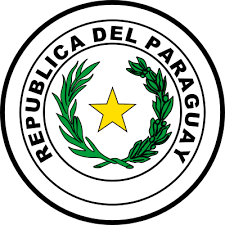 PROYECTO DE PRESUPUESTO 2019
EL GRUPO 900, PAGO DE IMPUESTOS, DESPACHOS ADUANEROS, TASAS MUNICIPALES, GASTOS JUDICIALES  Y GASTOS RESERVADOS
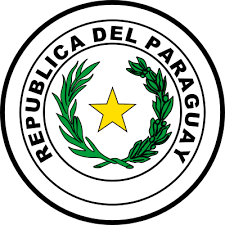 PROYECTO DE PRESUPUESTO 2019
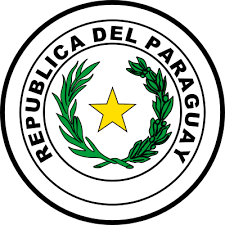 PROYECTO DE PRESUPUESTO 2019
PARA PAGO DE PERSONAL CONTRATADO DE LAS UNIDADES Y GRATIFICACION POR  SERVICIOS ESPECIALES A PERSONAL QUE PRESTA SERVICIO BAJO MANDATO DE LA ONU.
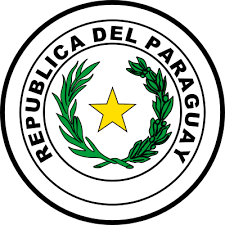 PROYECTO DE PRESUPUESTO 2019
EL GRUPO 200, ES PARA EL MANTENIMIENTO Y REPARACION DE LAS INSTALACIONES EDILICIAS, DEL PARQUE AUTOMOTOR Y EQUIPOS EN GENERAL
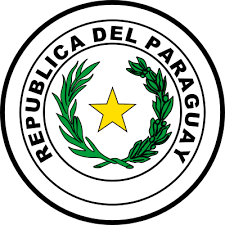 PROYECTO DE PRESUPUESTO 2019
EL GRUPO 300, ES PARA MANTENER LA OPERATIVIDAD DE LAS UNIDADES MILITARES CON LA ADQUISICION DE BIENES DE CONSUMO (PRODUCTOS ALIMENTICIOS, VESTUARIOS, COMBUSTIBLES, UTILES DE OFICINA, ELEMENTOS DE LIMPIEZA, REPUESTOS, MUNICIONES Y OTROS).
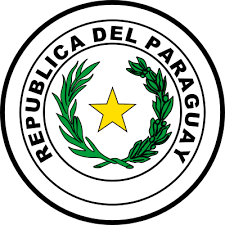 PROYECTO DE PRESUPUESTO 2019
EL GRUPO 400, PARA  COMPRA DE EXPLOSIVOS Y MATERIA PRIMA PARA ELABORACION DE CARTUCHOS
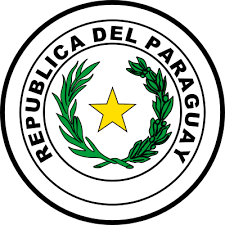 PROYECTO DE PRESUPUESTO 2019
EL GRUPO 500, PARA COMPRA DE MAQUINARIAS, EQUIPOS DE OFICINA Y OBRAS  PARA MEJORAR LA INFRAESTRUCTURA DE LAS UNIDADES.
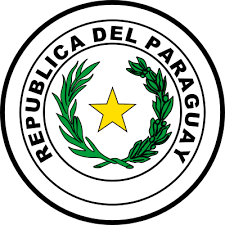 PROYECTO DE PRESUPUESTO 2019
EL GRUPO 800, ESTA DESTINADO PARA EL PAGO DE INDEMNIZACION Y DE BECAS DE CURSOS DE CAPACITACION.
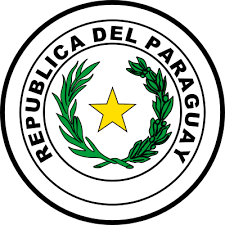 PROYECTO DE PRESUPUESTO 2019
EL GRUPO 900, PAGO DE IMPUESTOS, DESPACHOS ADUANEROS, TASAS MUNICIPALES, GASTOS JUDICIALES  Y GASTOS RESERVADOS
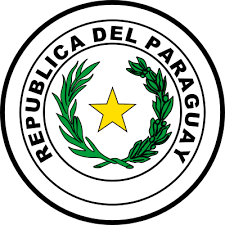 PROYECTO DE PRESUPUESTO 2019
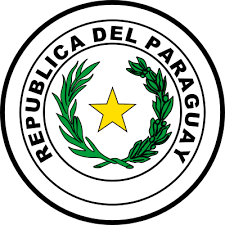 PORCENTAJE DE DISTRIBUCION DEL PROYECTO DE PRESUPUESTO 2019
FF 10  y FF 30
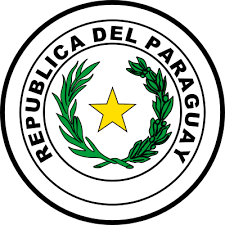 PROYECTOS DE EJECUCION DEL PRESUPUESTO DE INVERSION
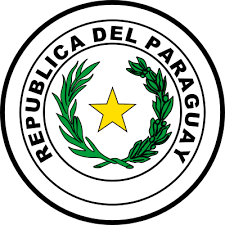 PROYECTOS DE EJECUCION DEL PRESUPUESTO DE INVERSION
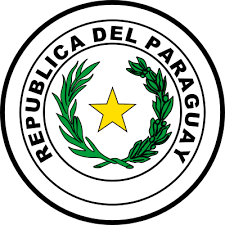 PROYECTOS DE EJECUCION DEL PRESUPUESTO DE INVERSION
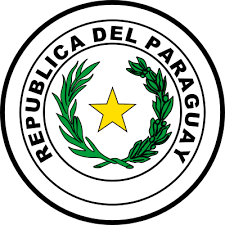 EJECUCION PRESUPUESTARIA AL 31/08/2018
 (FF 10 REC. DEL TESORO Y FF 30 REC. INSTITUCIONALES)
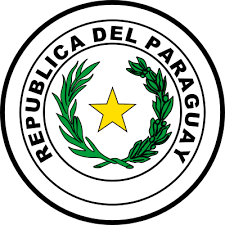 PROYECTO DE PRESUPUESTO 2019
SUMARIO
Presupuesto consolidado del Ministerio de Defensa Nacional FF-10 y FF-30.
Justificativa del Presupuesto por nivel de ejecución.
Proyectos de Ejecución del Presupuesto de Inversión
Ejecución Presupuestaria al 31 de agosto del 2018
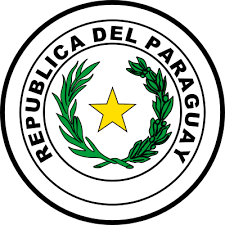 PROYECTO DE PRESUPUESTO 2019
OBJETIVOIDENTIFICAR LA JUSTIFICATIVA DEL PROYECTO DE PRESUPUESTO DEL MDN PARA EL EJERCICIO FISCAL 2019
MUCHAS GRACIAS
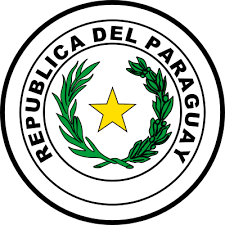 EVOLUCION DEL PRESUPUESTO DE LA 
FF AA DE LOS ULTIMOS 8 AÑOS
PROYECTO DE PRESUPUESTO 2018
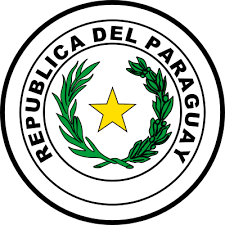 EJECUCION PRESUPUESTARIA  DE LA FTC
Se transfirió GS. 3.394.284.976  al Programa 2-3-8 para compra de Sistema de  
      Conversión de Helicópteros UH-50/AS350.
Se transfirió Gs. 800.000.000 al Programa 2-3-8 para compra de camionetas      
      blindadas
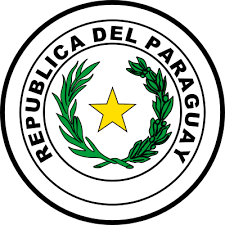 COMPARATIVO DE PRESUPUESTO
DE LA FTC
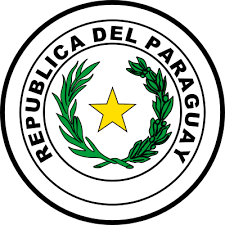 COMPARATIVO DE PRESUPUESTO
DE LA FTC
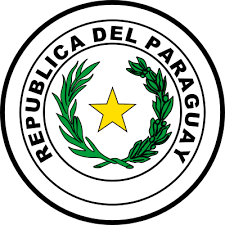 PROYECTO PRESUPUESTO FTC 2019
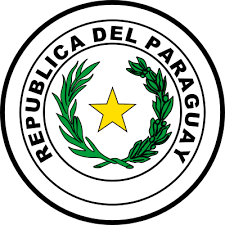 GASTOS – FTC DE AGOSTO 2013 A DICIEMBRE 2017
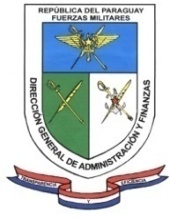 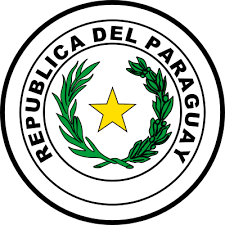 Distribución de Gastos del Grupo 900
2-3-8   se cargo 2.000.000.000  en 910
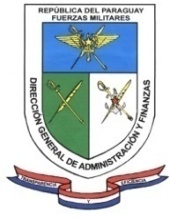 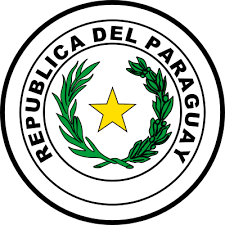 Distribución de Gastos del Grupo 900
DIMABEL   se cargo 2.400.000.000  en 910
INGENIERIA  se cargo 1.036.000.000 en 910
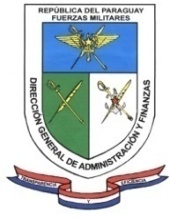 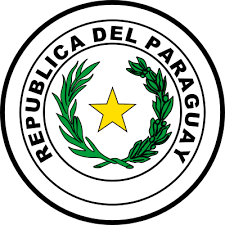 Parque automotor de la FTC
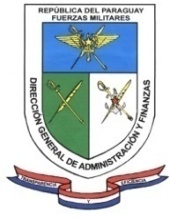 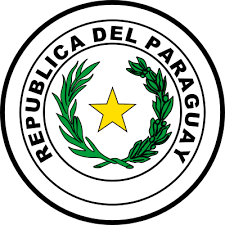 ANEXO DEL PERSONAL  2.019